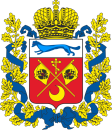 Министерство финансов Оренбургской области
Инициативное бюджетирование в Оренбургской области
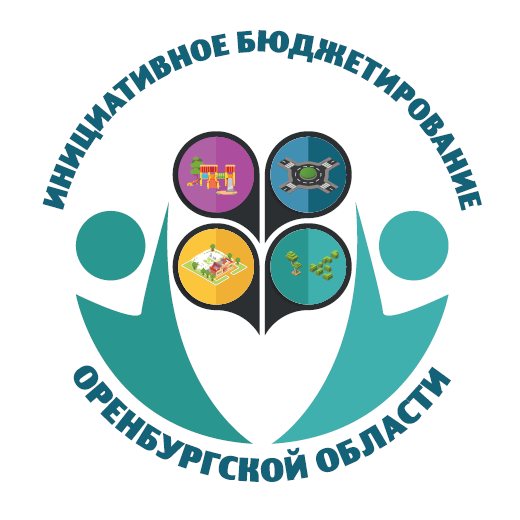 г. Оренбург, 2020
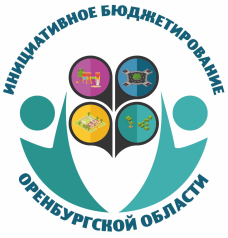 Введение
Оренбургская область – участник проекта
«Развитие инициативного бюджетирования 
в субъектах РФ в 2016–2021 годах», 
реализуемого в рамках международного соглашения Минфина России и Всемирного банка
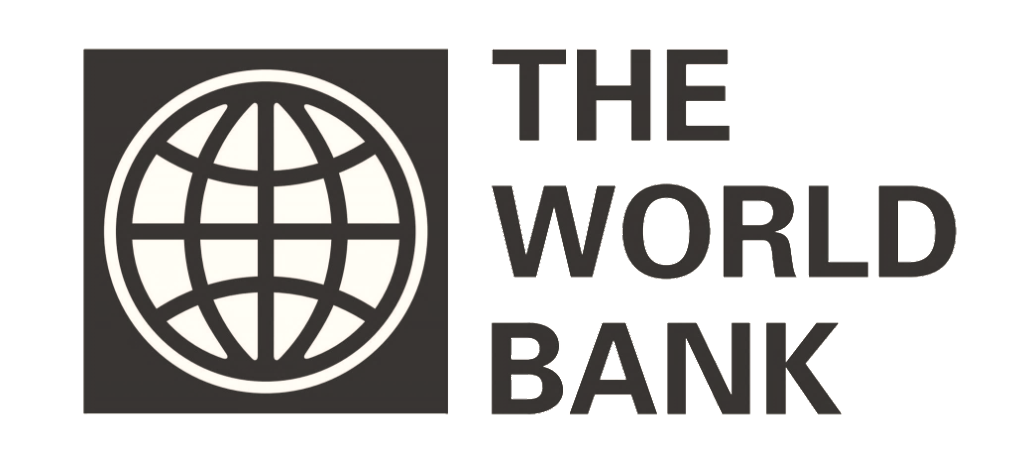 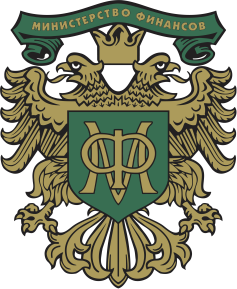 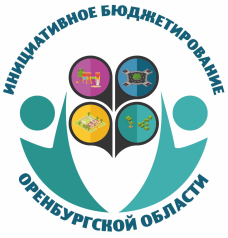 Масштаб проекта
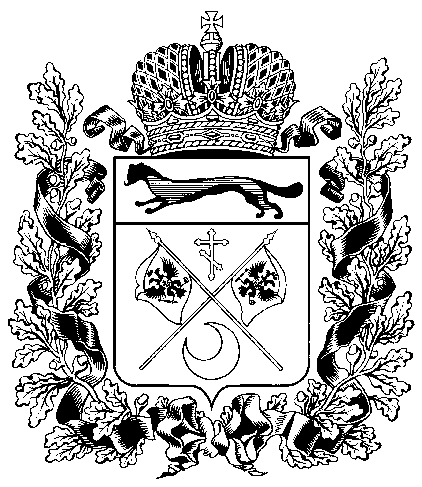 1
Вовлечены 68 субъектов Российской Федерации. В том числе Оренбургская область.
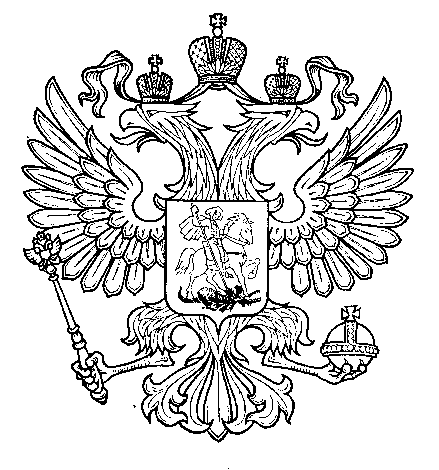 Поддерживается обеими палатами Федерального собрания Российской Федерации
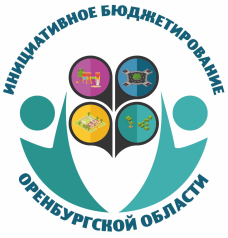 Вовлечение субъектов Российской Федерации
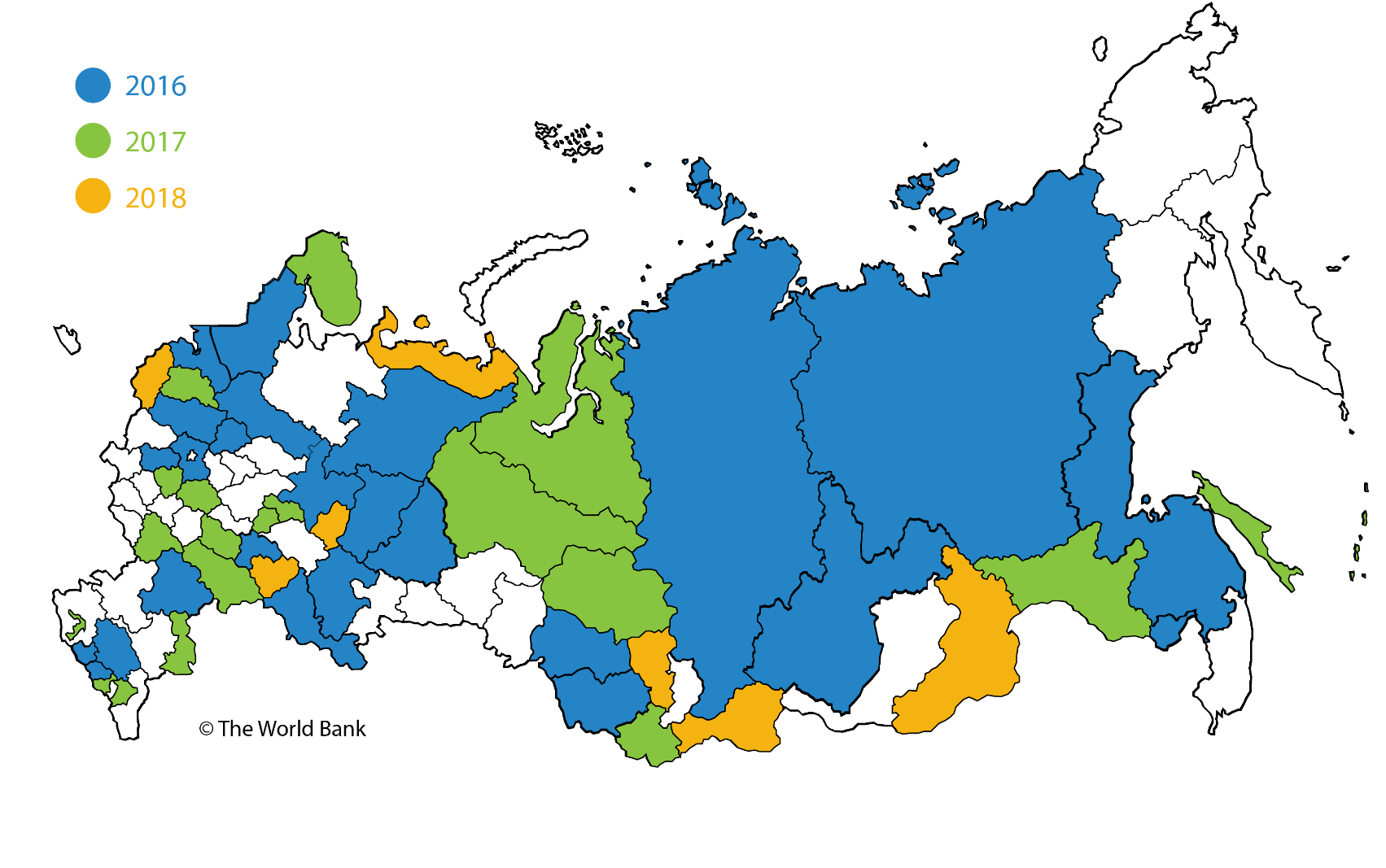 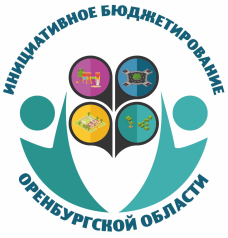 Изменения в законодательстве
Федеральный закон «Об общих принципах организации местного самоуправления в Российской Федерации»
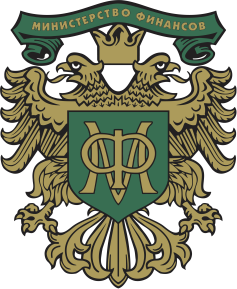 гарантии
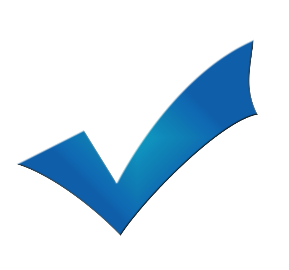 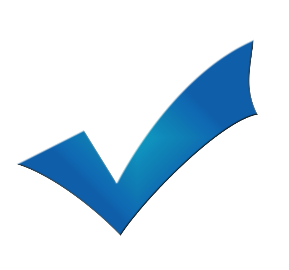 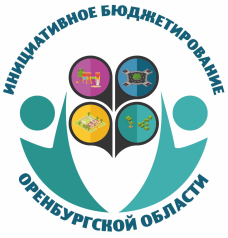 Инициативное бюджетирование в Оренбургской области
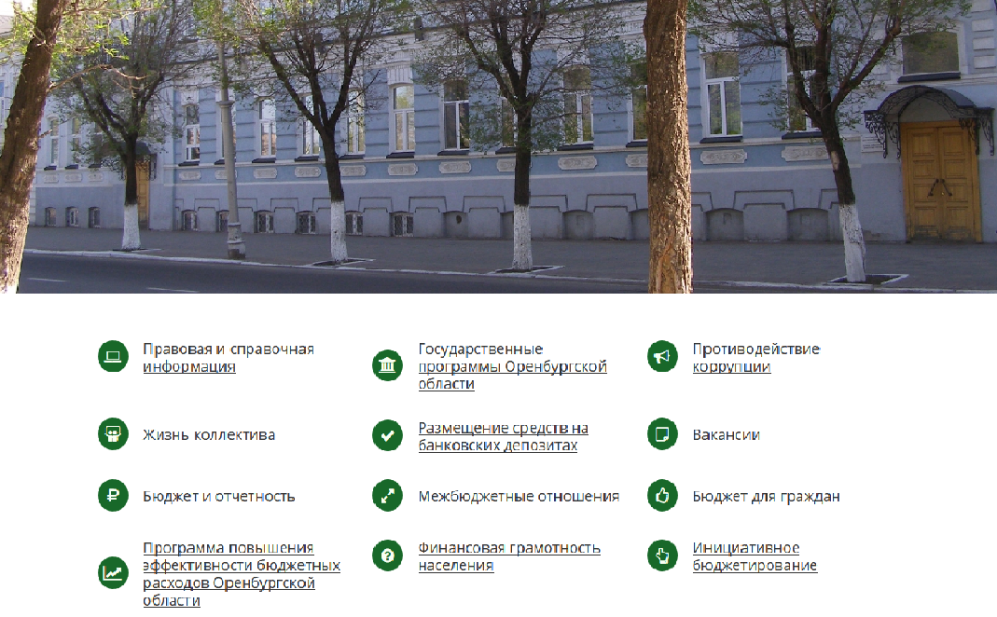 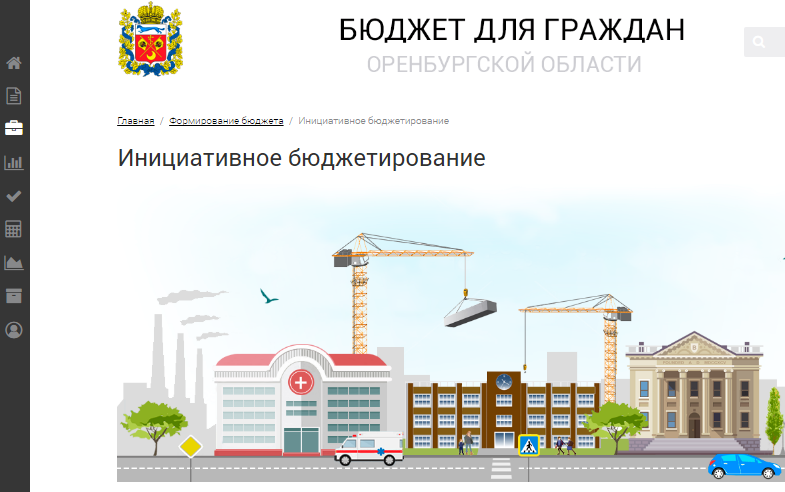 6
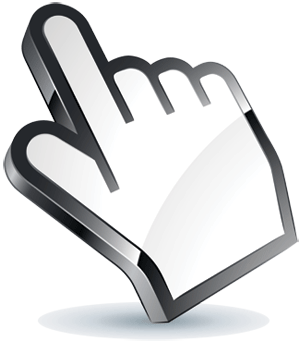 minfin.orb.ru
(переход с главного меню)
budget.orb.ru
(«Формирование бюджета» -  «Инициативное бюджетирование»)
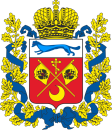 Нормативная правовая база
постановление Правительства Оренбургской области 
от 14.11.2016 № 851-пп
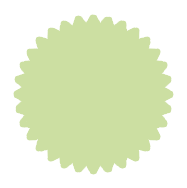 1
«О реализации на территории Оренбургской области проектов развития общественной инфраструктуры, основанных на местных инициативах»
подпрограмма «Повышение эффективности бюджетных расходов Оренбургской области» (утверждена постановлением Правительства области от 30.04.2013 № 353-пп, от 25.12.2018 № 886-пп)
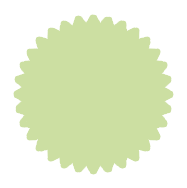 2
Правила предоставления и распределения субсидии из областного бюджета на реализацию проектов развития общественной инфраструктуры, основанных на местных инициативах
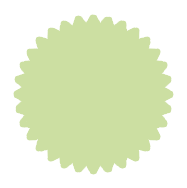 приказ Минфина области от 30.08.2017 № 129
3
«Об отдельных вопросах реализации проектов развития общественной инфраструктуры, основанных на местных инициативах»
Схема реализации инициативного бюджетирования
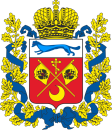 1
3
2
Сход граждан,
определение 
проектов
Заседание
региональной 
комиссии
Подготовка 
и подача
заявки
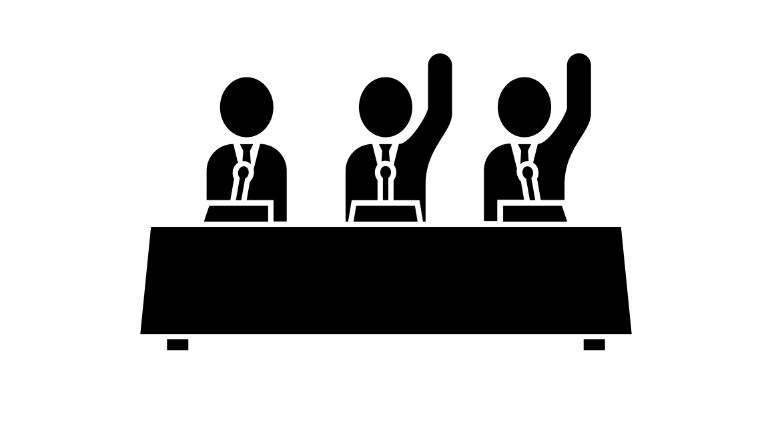 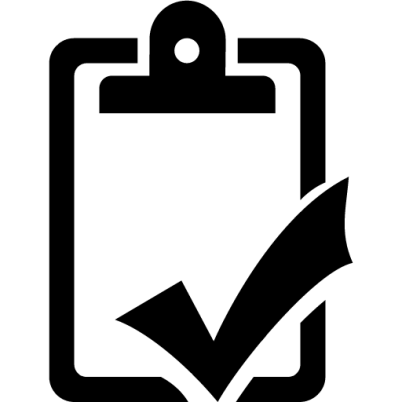 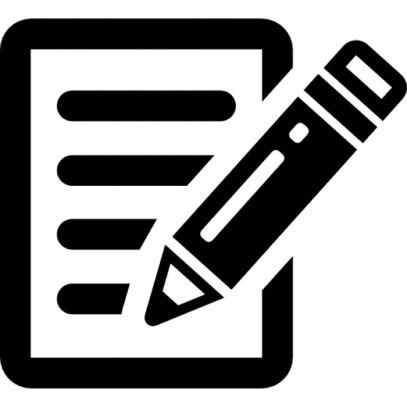 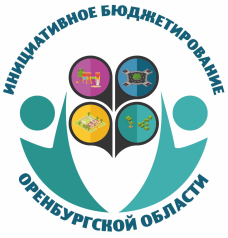 К конкурсному отбору допускаются объекты общественной инфраструктуры:
Игровые площадки
Автомобильные дороги
Объекты культуры
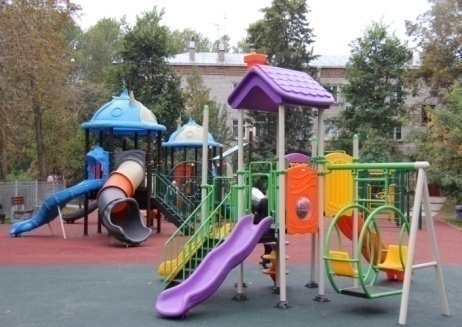 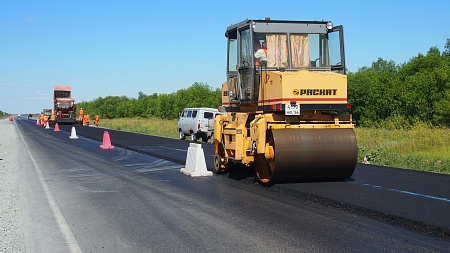 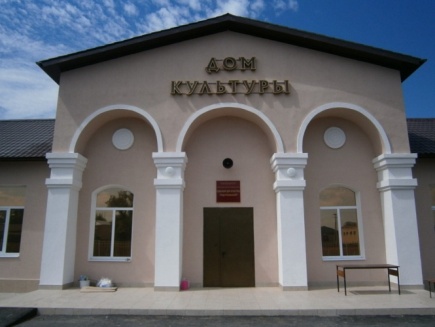 Объекты физической культуры
Места массового отдыха населения
Объекты библиотечного обслуживания
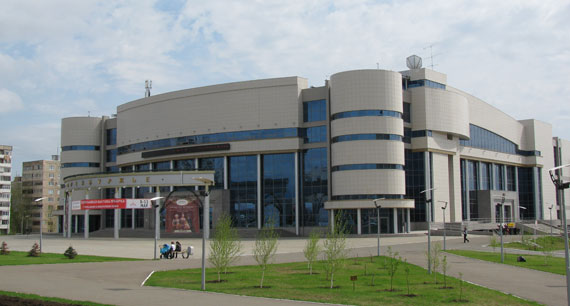 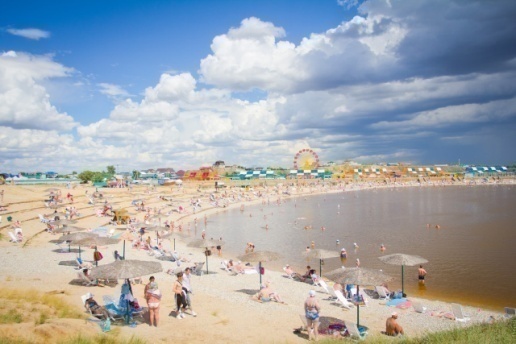 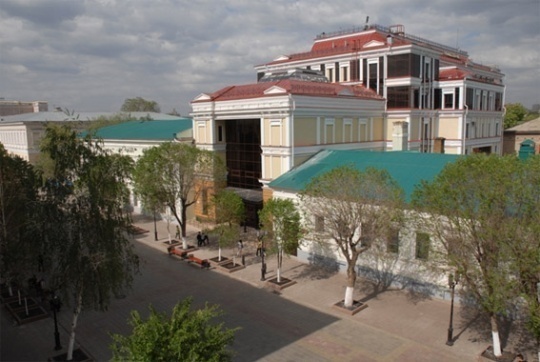 9
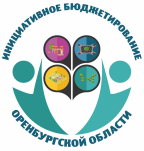 Объекты для обеспечения жителей услугами бытового обслуживания
Объекты культурного наследия поселений
Места захоронения
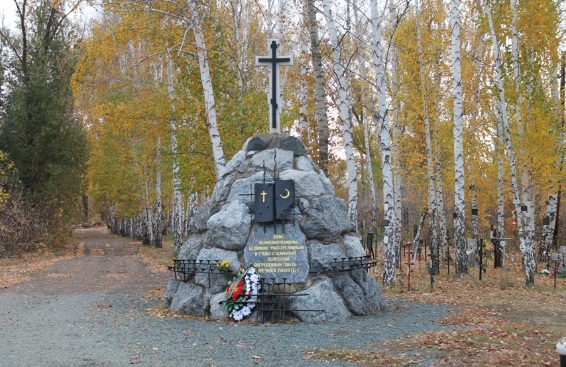 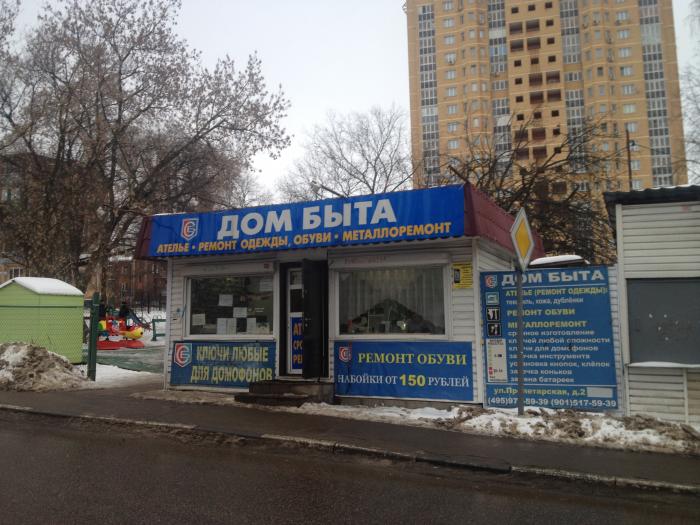 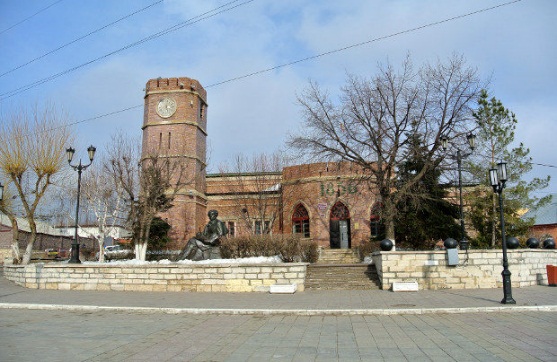 Объекты электро-, тепло-, газо-, водоснабжения
Объекты благоустройства
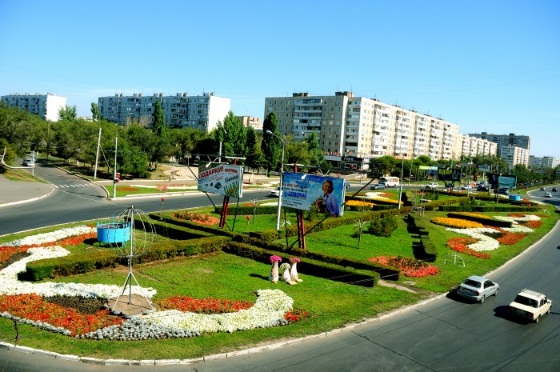 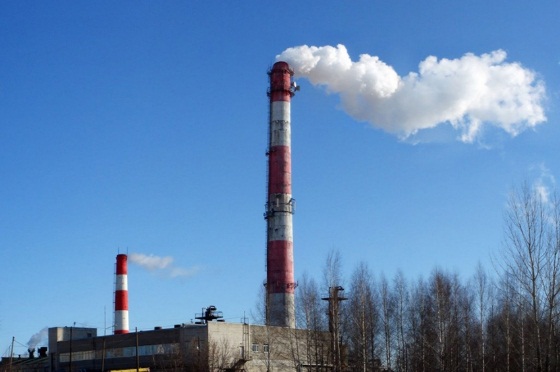 10
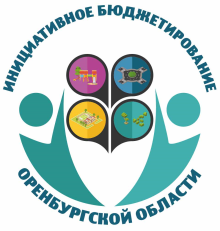 Новшество конкурсного отбора на 2020 год
К конкурсному отбору допускаются проекты по  приобретению коммунальной техники и оборудования к ней
11
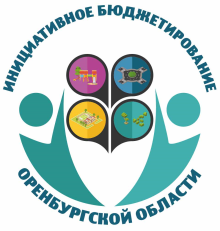 НЕ ДОПУСКАЕТСЯ выделение средств из областного бюджета
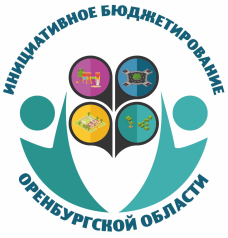 12
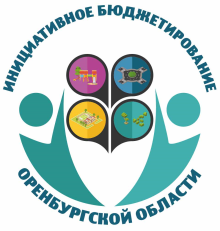 В областном бюджете на 2022 год предусмотрено50 млн рублей
13
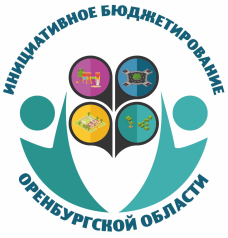 Источники финансирования
Местный 
бюджет
Областной 
бюджет
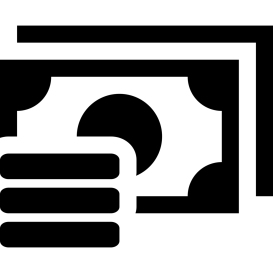 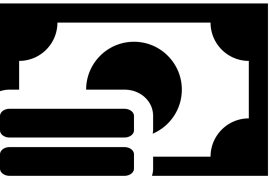 не менее 10% от областных средств
до 1 млн. рублей на 1 проект
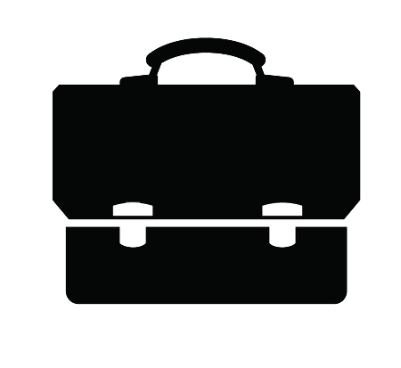 Спонсорская 
помощь
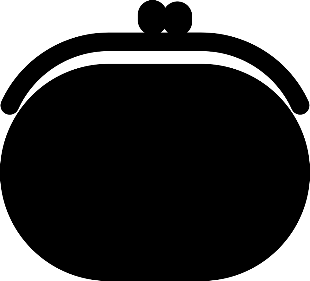 Вклад 
населения
ограничения не установлены
не менее 5% от областных средств
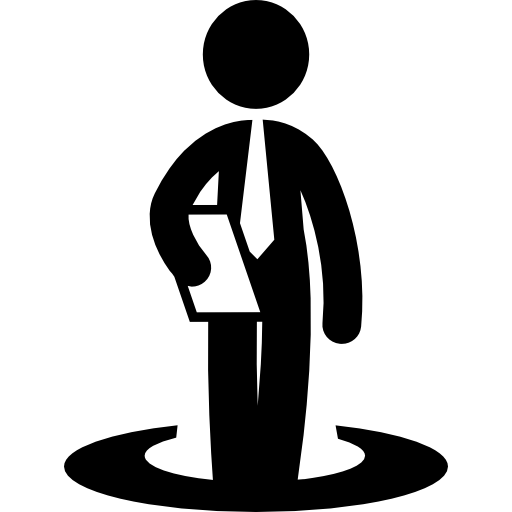 Социально-значимые мероприятия
ограничения не установлены
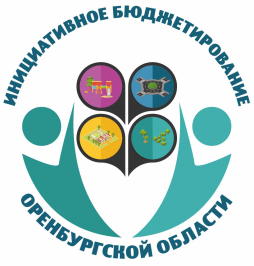 Неденежный вклад в реализацию проекта
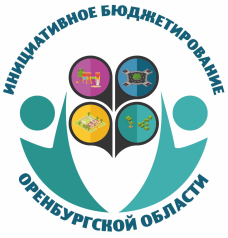 Организатор конкурсного отбора – министерство финансов Оренбургской области осуществляет:
Прием документов на конкурс
Проверку конкурсных документов и соответствие критериев отбора проекта и конкурсной документации
Оценку проектов (в соответствии с методикой балльной оценки)
16
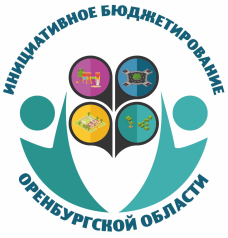 Состав комиссии УТВЕРЖДЕН Приложением № 2 к постановлению Правительства Оренбургской области от 14.11.2016 № 851-пп
РЕШЕНИЕ
по итогам конкурсного отбора принимает  КОНКУРСНАЯ КОМИССИЯ
КОНКУРСНАЯ КОМИССИЯ определяет главного распорядителя средств областного бюджета
17
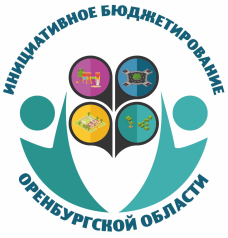 Конкурсная комиссия в 2020 году
до 10 октября
Заседание конкурсной комиссии по рассмотрению и утверждению 
проектов развития общественной инфраструктуры, основанных на местных инициативах, на 2021 год
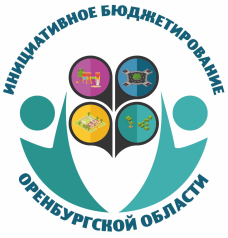 Главные распорядители средств областного бюджета:
19
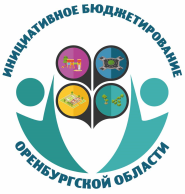 Схема реализации проектов 
инициативного бюджетирования при осуществлении конкурсного отбора на областном уровне
Сход граждан определяет приоритетные для населения проблемы и местный вклад
3
Администрация муниципально-го образования совместно с инициативной группой граждан готовят и подают заявку на конкурс
1
Муниципальное образованиепринимает решение об участии в проекте
2
8
7
Муниципальное образование проводит конкурс на определение подрядчика
Реализация  проектов и мониторинг качества выполняемых работ со стороны населения и органов власти
Перечень отобранных заявок выносится на утверждение Правительству области для выделения средств из областного бюджета
6
Заключается соглашение
между муниципальным образованием и ГРБС
Конкурсная комиссия проводит конкурсный отбор заявок
5
4
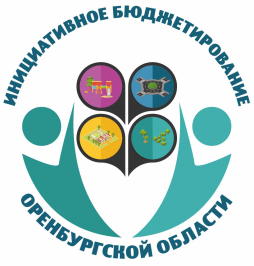 Логика построения реализации 
проектов инициативного бюджетирования
Проекты отбираются на конкурсной основе
Критерии отбора формализованы и известны заранее
Результаты отбора доведены до участников и размещены в открытом доступе
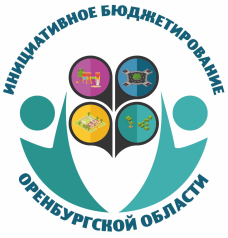 Рекомендации для муниципальных образований
Оказать поддержку инициативной группе граждан
Знать острые проблемные вопросы
Активно взаимодействовать с населением
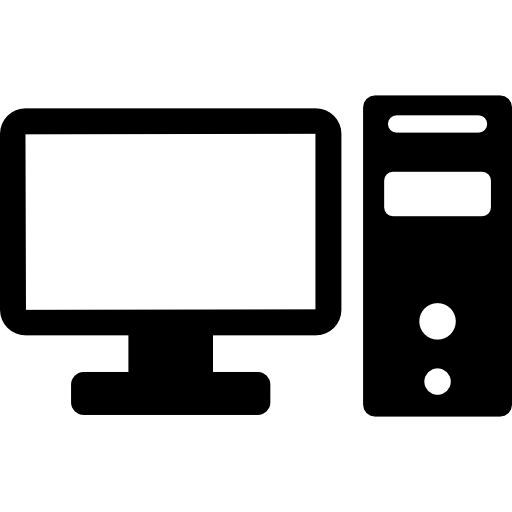 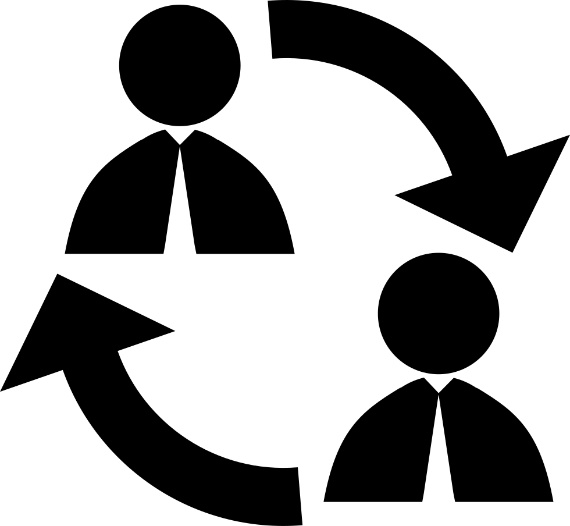 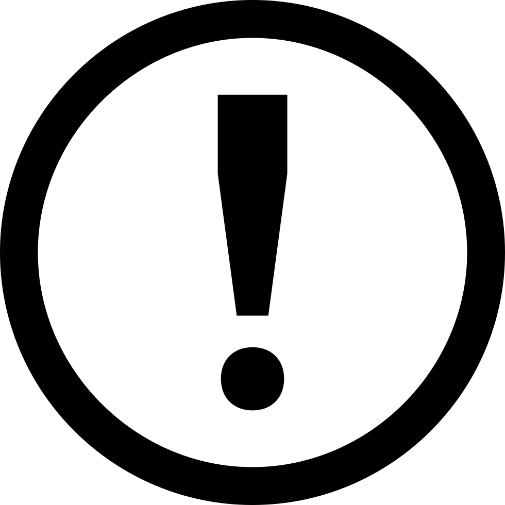 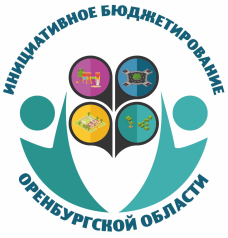 Инициативное бюджетирование в Оренбургской области
15 августа 
в течение 30 дней
прием заявок для участия в конкурсном отборе проектов развития 
общественной инфраструктуры, основанных на местных инициативах
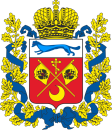 Развитие инициативного бюджетирования
«Местные инициативы» – приоритетный проект с 2017 года
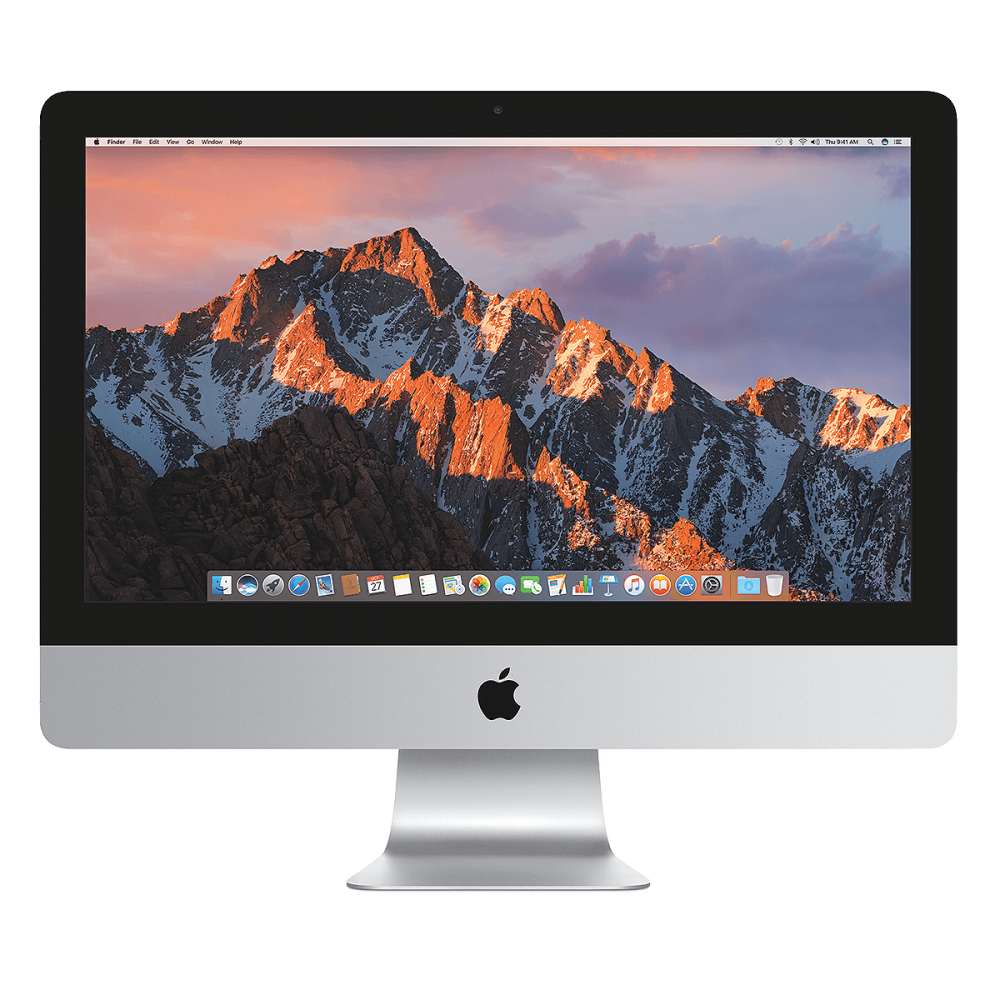 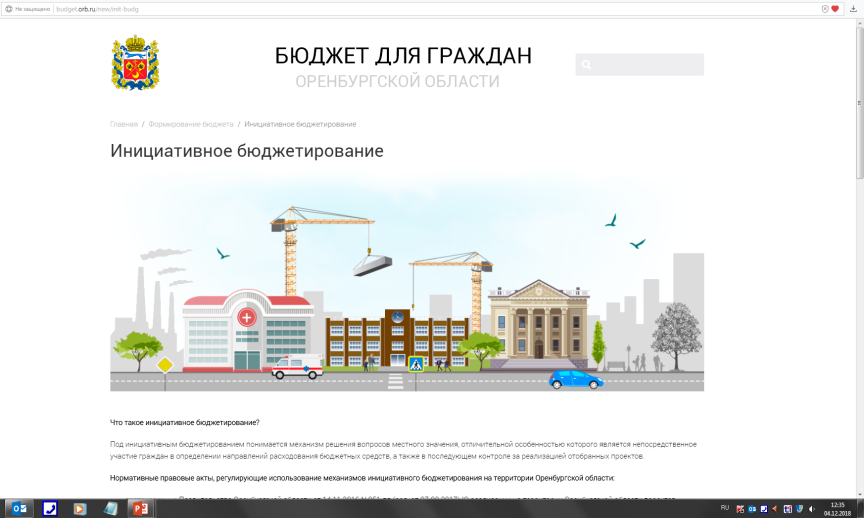 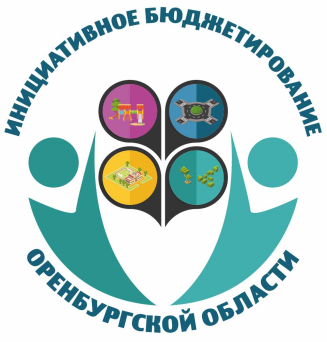 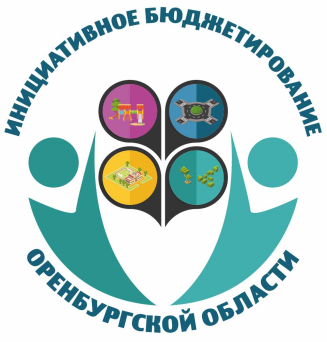 otbor.orb.ru
(Подача и обработка 
конкурсных заявок)
budget.orb.ru
(Информационные и 
аналитические материалы)
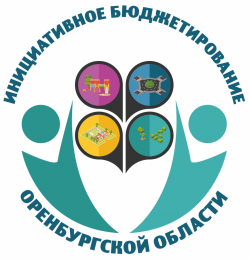 Министерство финансов 
Оренбургской области
«Документы, необходимые для участия в конкурсном отборе проектов развития общественной инфраструктуры, основанных на местных инициативах»
Перечень документовна участие в конкурсном отборе:
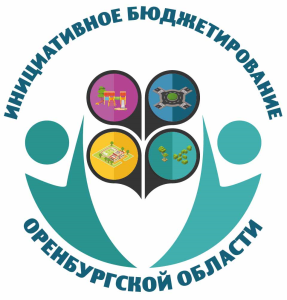 Заявка для участия в конкурсном отборе
1
Протокол собрания граждан по определению проекта 
(листы регистрации, фотографии, результаты анкетирования)
2
Протокол собрания граждан по определению параметров проекта 
(листы регистрации, фотографии)
3
4
Обязательство муниципального образования по финансированию проекта
26
Перечень документовна участие в конкурсном отборе:
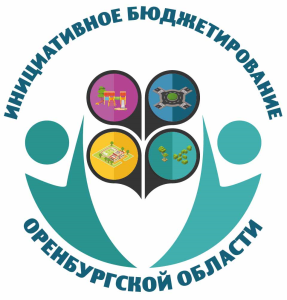 Гарантийные письма от организаций и других внебюджетных источников
5
Гарантийное письмо от депутата Законодательного Собрания Оренбургской области (социально значимые мероприятия)
6
7
7
Копии документов, подтверждающие объем необходимых работ и услуг в рамках реализации проекта (копии сметной документации), коммерческие предложения
8
8
Копии решения о введении самообложения граждан на территории 
муниципального образования области
Копии положительного заключения 
государственной экспертизы проекта
9
27
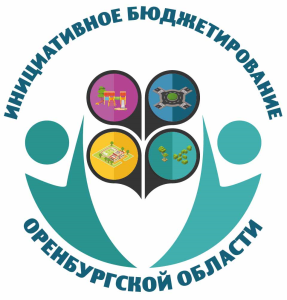 Перечень документовна участие в конкурсном отборе:
Копии документов, подтверждающих право собственности муниципального образования на объект общественной инфраструктуры
10
Копии информационных материалов, подтверждающие привлечение СМИ
11
Фотографии, свидетельствующие о неудовлетворительном состоянии объекта, предлагаемого для реализации в рамках проекта
12
13
Опись представленных документов
28
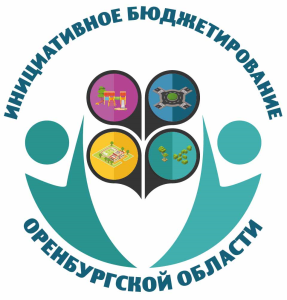 !!!Внимание!!!
Заявка и комплект документов представляются организатору конкурсного отбора 
в электронном виде и 
ОБЯЗАТЕЛЬНО на бумажном носителе 
в прошнурованном и пронумерованном виде, заверенные печатью
 (п.9 постановления 851-пп)
29
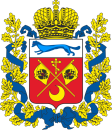 Министерство финансов 
Оренбургской области
Методика балльной оценки значения критериев конкурсного отбора проектов развития общественной инфраструктуры, основанных на местных инициативах
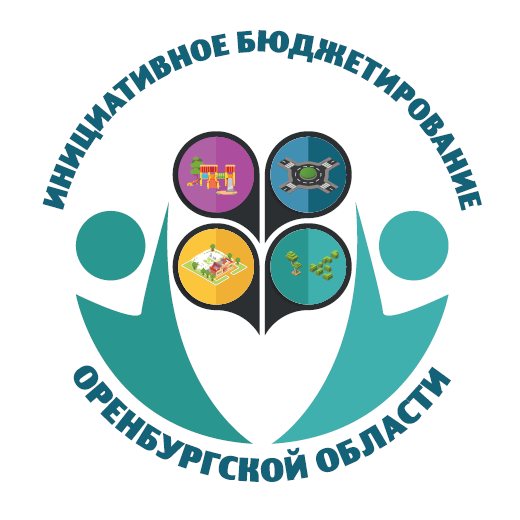 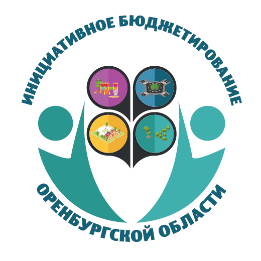 Количество поданных заявок,
объемы финансирования
30 млн. рублей                   80 млн. рублей
(IV конкурсный отбор)
(I конкурсный отбор)
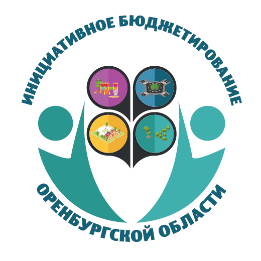 Карта охвата территорий, участвующих в конкурсном отборе проектов на 2020 год
Не охвачено 3 городских округа* и 1 муниципальный район
9 городских округов
28 муниципальных районов
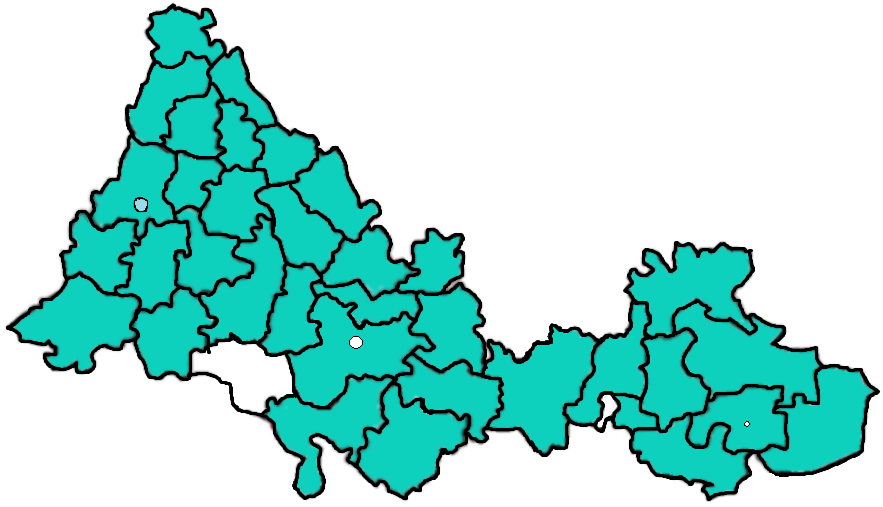 Илекский район
г. Оренбург
г. Новотроицк
ЗАТО Комаровский
* без учета г. Бузулука (отсутствие в составе округа сельских населенных пунктов)
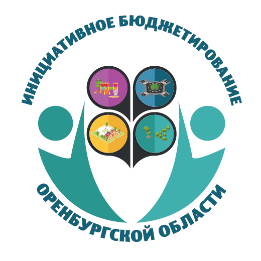 IV конкурсный отбор проектов поддержки местных инициатив на 2020 год
Общая стоимость 218 проектов – 238,4 млн рублей
Спонсоры
14,6 млн рублей
Местный бюджет
55,9 млн рублей
Средства населения
  18,4 млн рублей
Областная субсидия
149,5 млн рублей
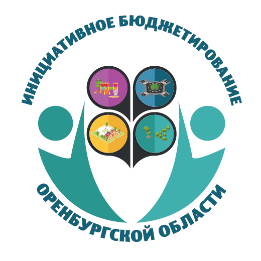 IV конкурсный отбор проектов поддержки местных инициатив на 2020 год
20
Шарлыкский район
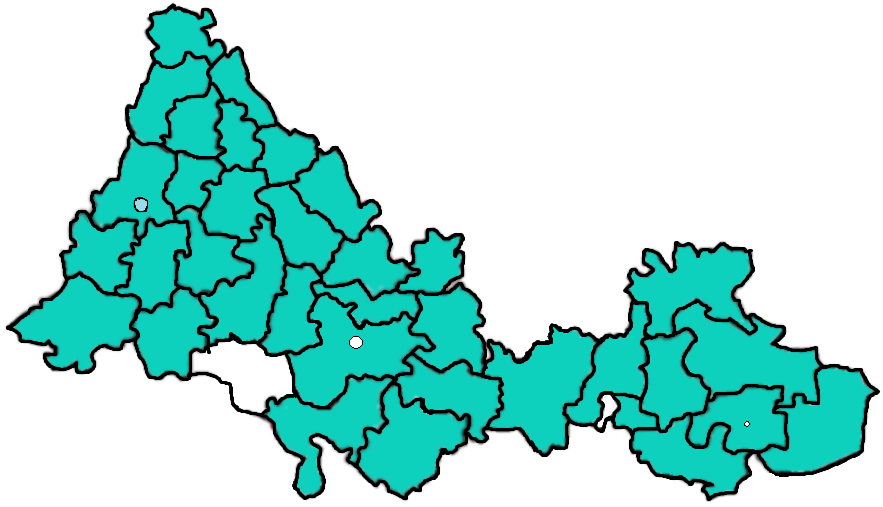 16
Ташлинский район
15
Саракташский район
14
Тюльганский район
Новосергиевский и Кваркенский районы
11
Сорочинский городской округ и Пономаревский район
10
10
Развитие инициативного бюджетирования на 2020 год
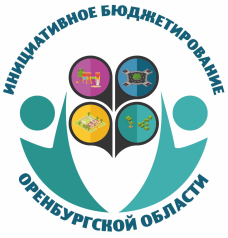 Если в состав сельского поселения, входят четыре сельских населенных пункта и более, могут быть представлены две заявки

правом воспользовались 13 сельских поселений
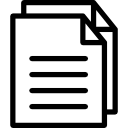 К конкурсному отбору допускаются проекты по приобретению коммунальной техники и оборудования к ней

подано 19 проектов
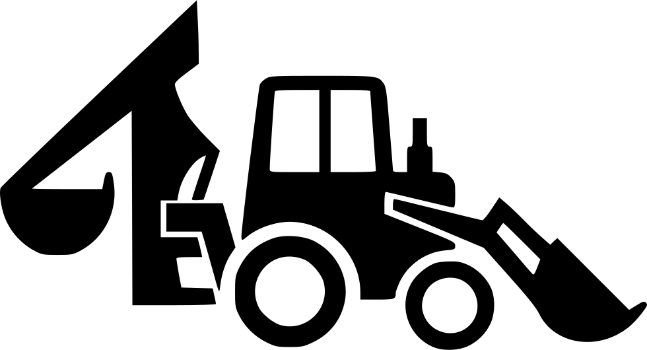 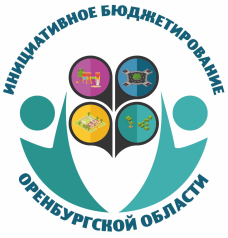 Развитие инициативного бюджетирования на 2020 год
самообложение граждан

введено в 20 населенных пунктах, подавших заявку на конкурсный отбор
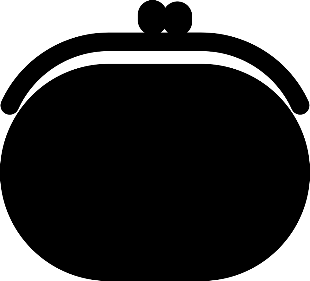 социально значимые мероприятия

41 проект - 4,5 млн рублей
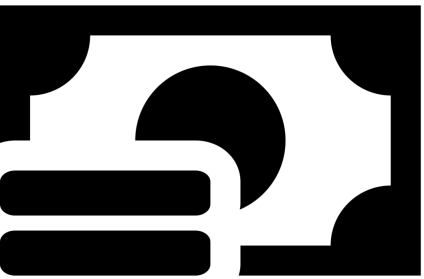 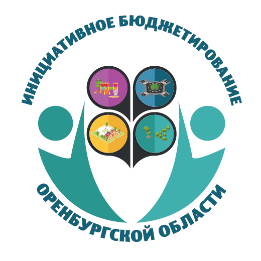 Предпочтение жителей Оренбургской области
Типология проектов на 2020 год
(процент от общего количества проектов)
24
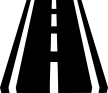 Дороги
23
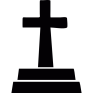 Места захоронения
Объекты водоснабжения
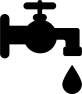 15
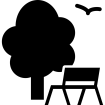 14
Объекты благоустройства
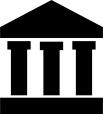 11
Объекты культуры
10
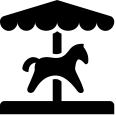 Игровые площадки
Спортивные площадки
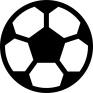 3
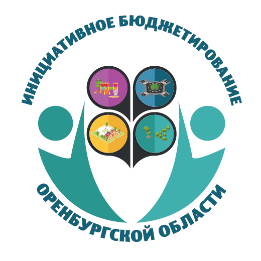 Отдельные показатели IV конкурсного отбора
(тыс. рублей)
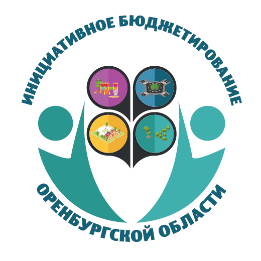 Степень вовлеченности населения
число жителей, принявших участие в идентификации проблемы, тыс. человек
Рост в 6,5 раза
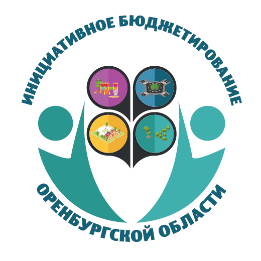 Количество заявок - победителей IV конкурсного отбора
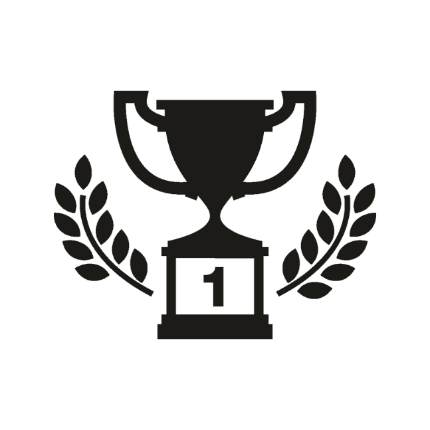 120 проектов
13
Тюльганский район
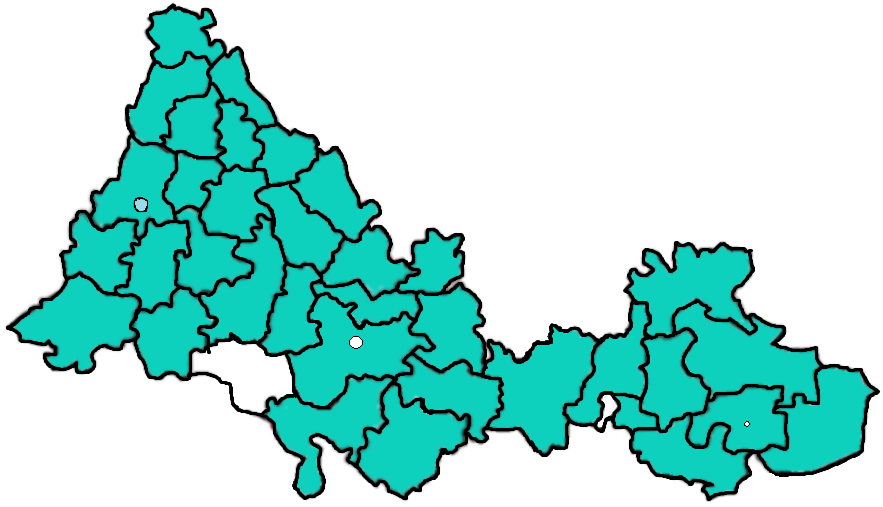 12
Шарлыкский район
11
Саракташский район
10
Сорочинский городской округ
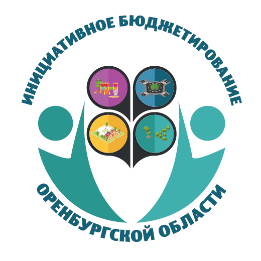 100% эффективность – все заявки признаны победителями
IV конкурсного отбора
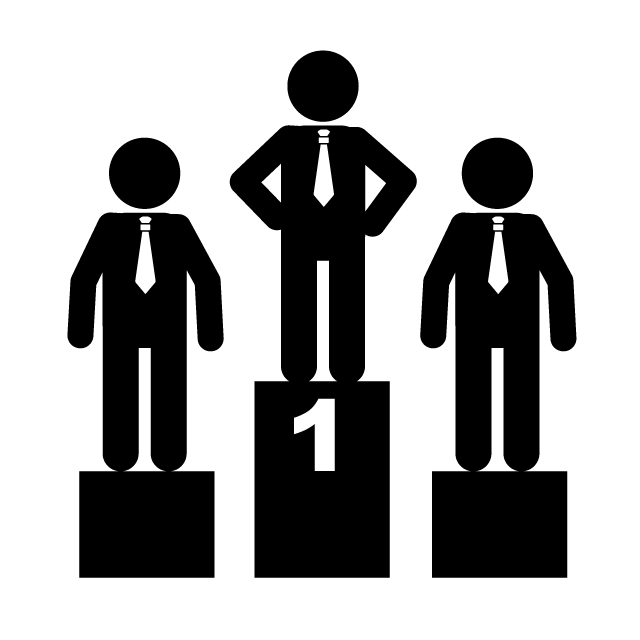 10
Сорочинский городской округ
6
Ясненский городской округ
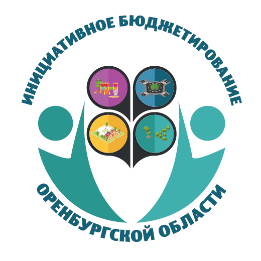 4
Новоорский район
г. Орск, г. Медногорск, 
Грачевский район
1
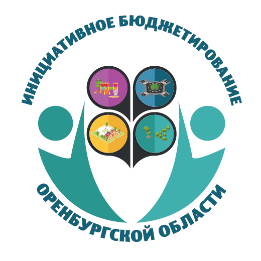 Финансирование проектов развития общественной инфраструктуры, основанных на местных инициативах, на 2020 год
областной 
бюджет
местный 
бюджет
вклад 
населения
спонсорская 
помощь
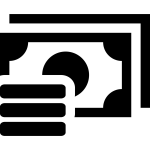 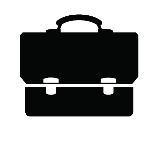 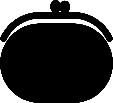 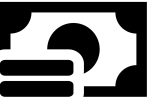 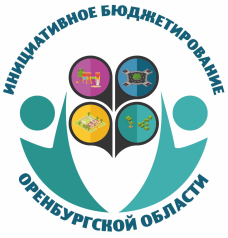 Поддержка местных инициатив
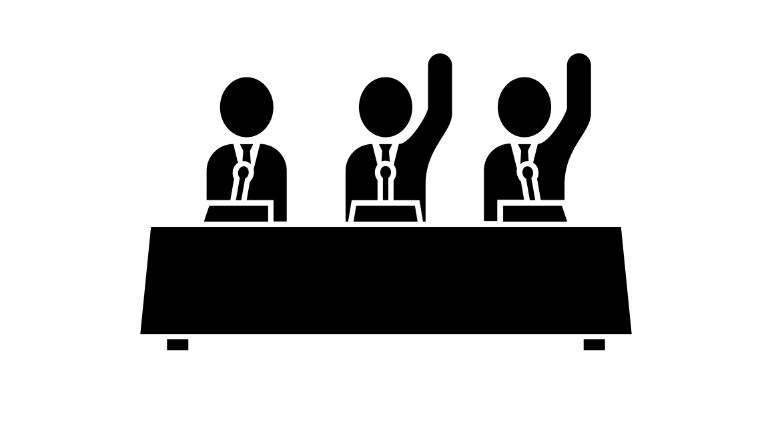 За 4 года отобрано 300 инициатив общей стоимостью 335 млн. рублей
(Вклад областного бюджета 213 млн. рублей)
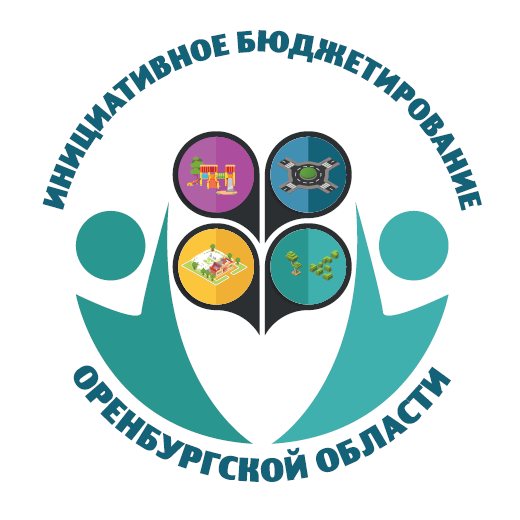 В 2017 году вовлечено 8 тыс. человек, на 2020 году –52 тыс. человек. Рост в 6,5 раза.
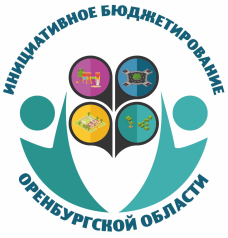 Рейтинг участников
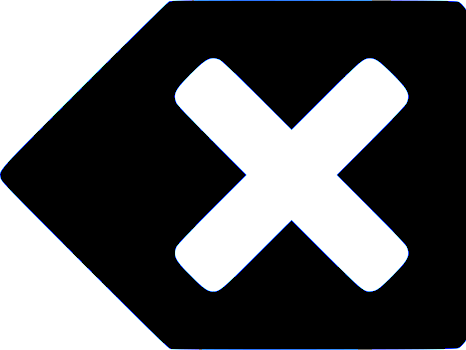 Самые неактивные: города Бугуруслан, Новотроицк, Оренбург, ЗАТО Комаровский.
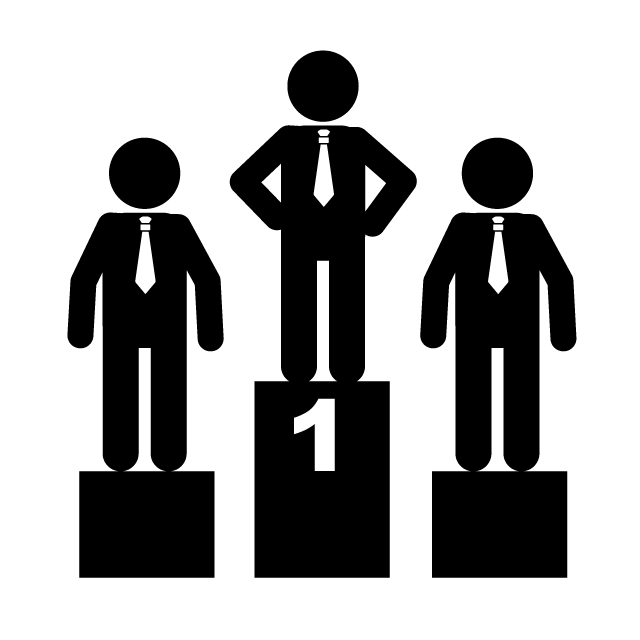 Самые активные: Шарлыкский район – 37 заявок, Сорочинский ГО – 22 заявки, Тюльганский район – 21 заявка, Бузулукский и Саракташский районы – по 20 заявок, Оренбургский район – 18 заявок.
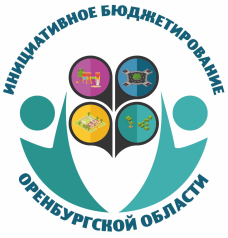 Коды доходов, отражающие поступление средств в бюджет МО
Субсидия из областного бюджета:

ХХХ 2 02 29999 04 0000 150 - «Прочие субсидии бюджетам сельских поселений»
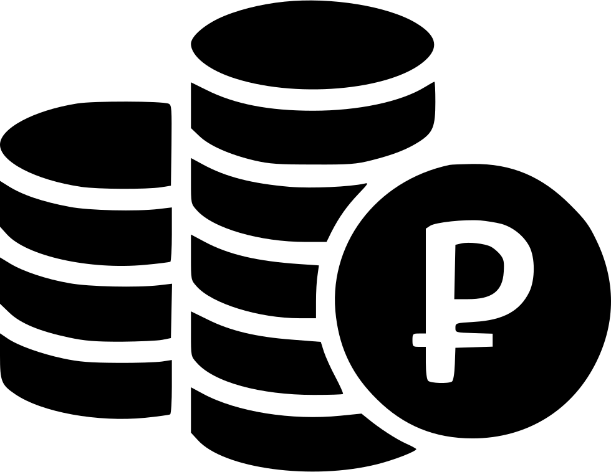 Безвозмездные поступления от организаций:

ХХХ 2 04 05099 10 0000 150 - «Прочие безвозмездные поступления от негосударственных организаций в бюджеты сельских поселений»
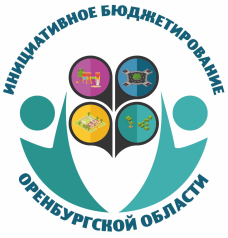 Коды доходов, отражающие поступление средств в бюджет МО
Безвозмездные поступления от физических лиц:
ХХХ 2 07 05030 10 0000 150 - «Прочие безвозмездные поступления в бюджеты сельских поселений»
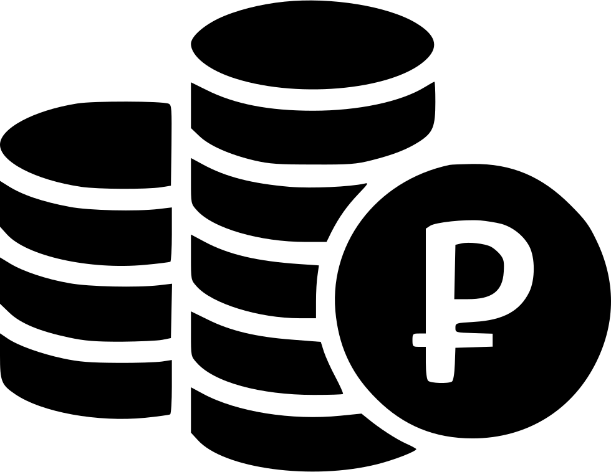 Средства самообложения граждан: 
ХХХ 1 17 14030 10 00000 150 - «Средства самообложения граждан, зачисляемые в бюджеты сельских поселений»
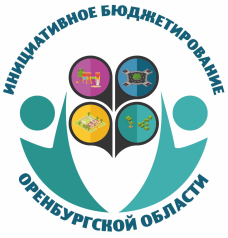 Предоставление областной субсидии
Предоставление субсидии из областного бюджета осуществляется при наличии:

Муниципальных программ;

НПА об утверждении расходного обязательства;

Включение субсидии в источники формирования муниципальных дорожных фондов.
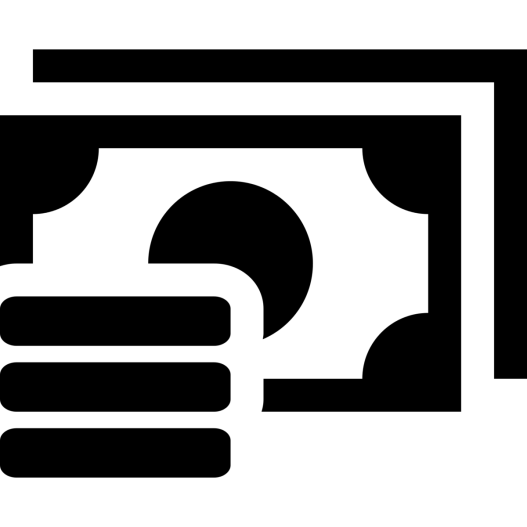 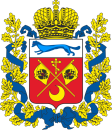 Министерство финансов Оренбургской области
Инициативное бюджетирование в Оренбургской области
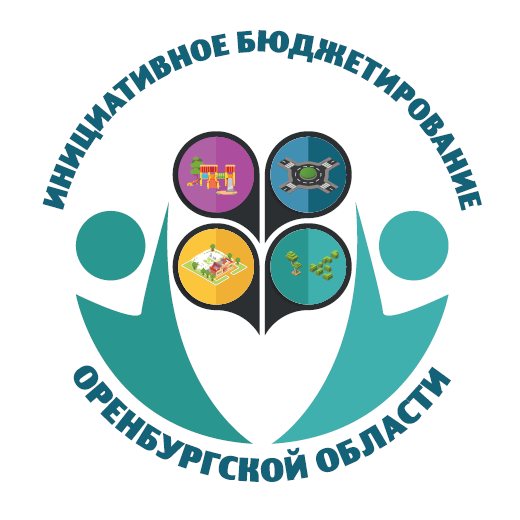 г. Оренбург, 2019